The Works of Jesus
Robert C. Newman
Biblical Theological Seminary
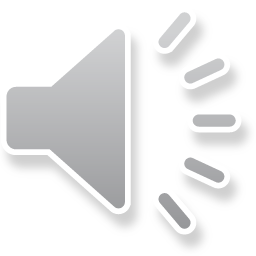 Jesus, Mighty Miracle Worker
Acts 2:22 (NASU) "Men of Israel, listen to these words: Jesus the Nazarene, a man attested to you by God with miracles and wonders and signs which God performed through Him in your midst, just as you yourselves know …"
Jesus' Mighty Works
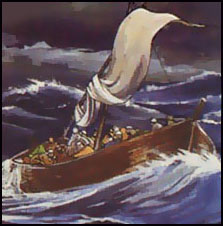 Healings
Nature Miracles
Resurrections
Jesus' Healings
Man with leprosy (8,1,5)
Centurion's servant (8,_,7)
Peter's mother-in-law (8,1,4)
Gadarene demoniacs (8,5,8)
Paralyzed man (9,2,5)
Woman with bleeding (9,5,8)
Two blind men (9,_,_)
Jesus' Healings
Man mute & possessed (9,_,_)
Man w/ shriveled hand (12,3,6)
Man blind, mute & possessed (12,_,11)
Canaanite woman’s daughter (15,7,_)
Boy with demon (17,9,9)
Two blind men (20,10,18)
Deaf mute (_,7,_)
Jesus' Healings
Man possessed in synagogue (_,1,4)
Blind man at Bethesda (_,8,_)
Crippled woman (_,_,13)
Man with dropsy (_,_,14)
Ten lepers (_,_,17)
High priest's servant (_,_,22)
Official's son (John 4)
Sick man at Bethesda (John 5)
Total healings: ~22 narrated
The Woman w/ the Bleeding
Mark 5:25 (NASU) A woman who had had a hemorrhage for twelve years, 
26 and had endured much at the hands of many physicians, and had spent all that she had and was not helped at all, but rather had grown worse— 
27 after hearing about Jesus, she came up in the crowd behind [Him] and touched His cloak. 28 For she thought, "If I just touch His garments, I will get well." 29 Immediately the flow of her blood was dried up; and she felt in her body that she was healed of her affliction. 30 Immediately Jesus, perceiving in Himself that the power [proceeding] from Him had gone forth, turned around in the crowd and said, "Who touched My garments?" 
31 And His disciples said to Him, "You see the crowd pressing in on You, and You say, 'Who touched Me?' " 32 And He looked around to see the woman who had done this. 33 But the woman fearing and trembling, aware of what had happened to her, came and fell down before Him and told Him the whole truth. 34 And He said to her, "Daughter, your faith has made you well; go in peace and be healed of your affliction."
The Woman w/ the Bleeding
What were her circumstances?
What would it mean for her to touch someone?
How does Jesus react?
What does this tell us about Jesus?
Jesus' Nature Miracles
Calming storm (8,4,8)
5,000 fed (14,6,9,John 6)
Walking on water (14,6,_)
4,000 fed (15,8,_)
Transfiguration (17,9,9)
Coin in fish's mouth (17,_,_)
Jesus' Nature Miracles
Fig tree withered (21,11,_)
Catch of fish (_,_,5)
Water to wine (John 2)
Another catch of fish (John 21)
Total: ~10 narrated
Jesus stills the storm
Mark 4:37 (NASU) And there arose a fierce gale of wind, and the waves were breaking over the boat so much that the boat was already filling up. 38 Jesus Himself was in the stern, asleep on the cushion; and they woke Him and said to Him, "Teacher, do You not care that we are perishing?" 39 And He got up and rebuked the wind and said to the sea, "Hush, be still." And the wind died down and it became perfectly calm. 40 And He said to them, "Why are you afraid? How is it that you have no faith?" 41 They became very much afraid and said to one another, "Who then is this, that even the wind and the sea obey Him?"
Jesus stills the storm
Jesus is asleep in the back of the boat!
Jesus' actions
Disciples' reaction
What does this tell us about Jesus?
Why does Jesus bring up the whole matter of faith?
Jesus' Resurrections
Jairus' daughter (8,5,8)
Widow's son (_,_,7)
Lazarus (John 11)
Jesus himself (28,16,24,John 21)
Total: 4 narrated
Jesus raises Jairus' daughter
Mark 5:21 (NASU) When Jesus had crossed over again in the boat to the other side, a large crowd gathered around Him; and so He stayed by the seashore. 22 One of the synagogue officials named Jairus came up, and on seeing Him, fell at His feet 23 and implored Him earnestly, saying, "My little daughter is at the point of death; [please] come and lay Your hands on her, so that she will get well and live." 24 And He went off with him; and a large crowd was following Him and pressing in on Him… 
35 While He was still speaking, they came from the [house of] the synagogue official, saying, "Your daughter has died; why trouble the Teacher anymore?" 36 But Jesus, overhearing what was being spoken, said to the synagogue official, "Do not be afraid [any longer], only believe." 37 And He allowed no one to accompany Him, except Peter and James and John the brother of James.
Jesus raises Jairus' daughter
38 They came to the house of the synagogue official; and He saw a commotion, and [people] loudly weeping and wailing. 39 And entering in, He said to them, "Why make a commotion and weep? The child has not died, but is asleep." 40 They [began] laughing at Him. But putting them all out, He took along the child's father and mother and His own companions, and entered [the room] where the child was. 41 Taking the child by the hand, He said to her, "Talitha kum!" (which translated means, "Little girl, I say to you, get up!"). 42 Immediately the girl got up and [began] to walk, for she was twelve years old. And immediately they were completely astounded. 43 And He gave them strict orders that no one should know about this, and He said that [something] should be given her to eat.
Jesus raises Jairus' daughter
The father's concern
The message from home & Jesus' encouragement
Jesus' announcement & crowd's reaction
Jesus' actions
Girl's response
What does this tell us about Jesus?
What do Jesus' miracles tell us?
About his power?
About his personality?
Connection with creation & fall?
Connection with redemption & the new creation?
The End?
John 14:12 (NASU) "Truly, truly, I say to you, he who believes in Me, the works that I do, he will do also; and greater [works] than these he will do; because I go to the Father."